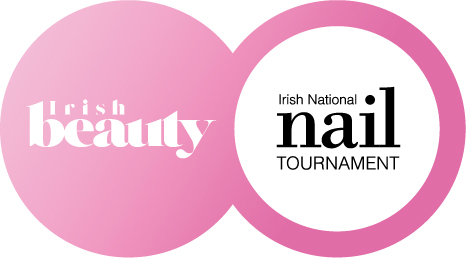 Rags to Riches
Step by Step 

Your Name (will be removed for judging):

Category entered (delete as appropriate):Top Tech Boxed Nail Art – Mixed MediaTop Tech Boxed Nail Art – Hand Painted
Why you should produce a Step by StepAll boxed entries must be accompanied by a written and visual Step-by-Step, detailing how the ‘look’ was achieved, using this Step by Step document as a template. You may add additional pages to this PowerPoint if you wish.Points will be awarded for this. Include your design ideas and information on products used, props used and how the design was achieved. The Step-by-Step is also used to confirm the authenticity of your entry, and if this is not available the entry may not be judged.The judges will not see your name on your box or your step by step so all judging will be totally impartial.
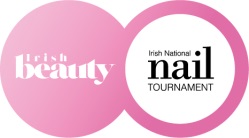 Your inspiration
Outline the thought process you went through before you created your design.

Include information such as the books, films, magazines, images etc that inspired your design.

You may wish to insert images of these in the box opposite to illustration your thought process.  

You may use more than one page if you need to.
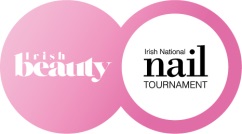 What products did you use?
Please list all products that you have used to create your boxed entry, including brand names, product names and tools.

You may use more than one page if you need to.
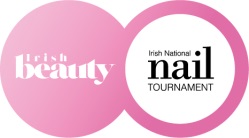 3D Nail Art
You must list and show photographs of all 3D nail art that you have used (for nail art and boxed categories).

The use of pre-made 3D nail art will lose you marks but if you do not list all pre-made 3D nail art used in your design, your entry will be disqualified. 

You may use more than one page if you need to.
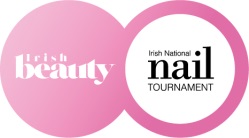 Step by Step process of creating your nailsInsert photographs and text outlining each stage of creating your nails. You should aim to show at least eight stages. You may show more if you feel this is necessary.
Step by Step process of creating your nails (cont)
Step by Step process of creating your nails (cont)
Step by Step process of creating your nails (cont)
Any other information
Please insert any other information, written or visual, which you feel supports your entry.
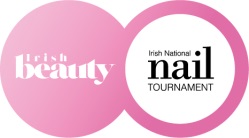